KiCadでIoT電子工作をはじめよう
At Kansai Open Forum 2017
Tokita Hiroshi <tokita.hiroshi@gmail.com>
自己紹介
技術書典とかコミケとかで技術ネタサークルやってます
Twitter https://twitter.com/crs
最近の活動
KiCadで雑に基板を作るチュートリアルhttps://www.slideshare.net/soburi/kicad-53622272
↑がヒットしたので、CQ出版さんのトランジスタ技術10月号に記事書いてきました→
今月号にもちょろっと書いています。
本業はソフト開発屋
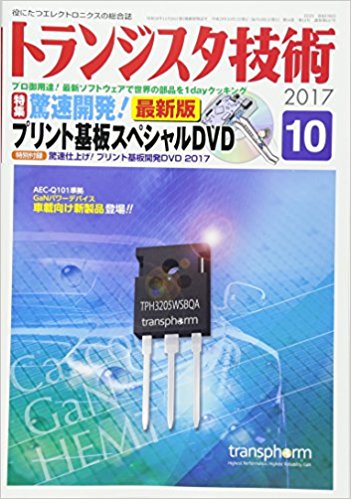 IoTぽいものを作る
IoTという言葉は「ゆるい」バズワード
言ったもん勝ち
最大公約数的には無線でネットにつながるセンサー (センサーネットワーク, WSN)
e.g.)トイレ空室管理
ネットから操作できる機能があると良い
PhilipsのIoT電球のHueなど

とりあえず、センサーがあってネットにつながればIoTっぽい感じになる。
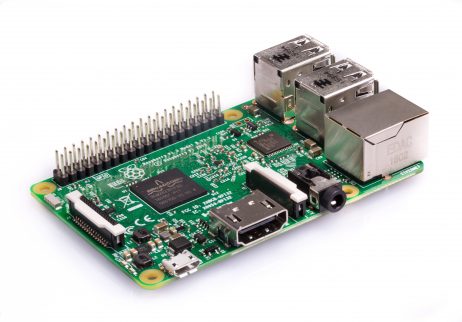 自作IoTに使えそうな最近のデバイス
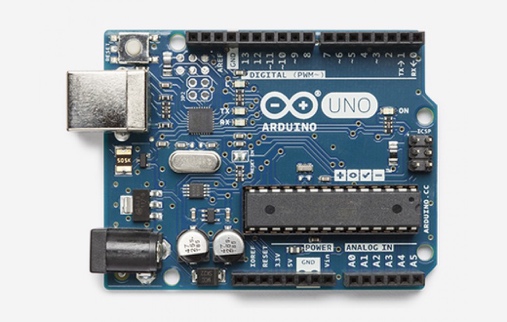 Raspberry Pi
シングルボードコンピュータの定番
Arduino
プロトタイプ開発マイコン
ESP32
WiFi,BLEが使えるマイコン
micro:bit
グラフィック言語で開発できる
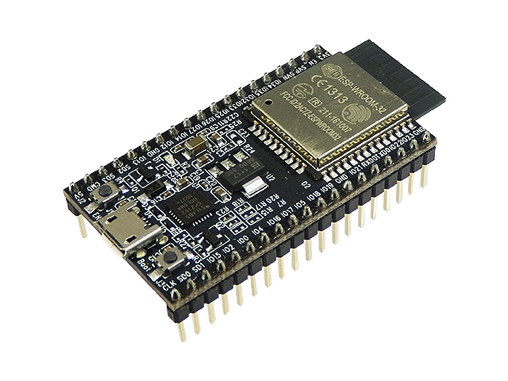 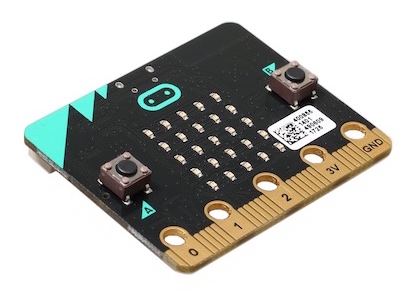 使い分け
ネットつなぎやすい
Raspberry Pi
ESP32(WiFi)
Arduino
(with Ethernet/WiFi)
電源いる
電池ＯＫ
ESP32(BLE)
micro:bit
ゲートウェイ必要
ネットに直接つなげられるWiFiは消費電力がちょっと大きい
BLEだと、ネットにデータを流すにはゲートウェイが必要
モジュールを使おう
センサーやモータードライバなど、SwitchScienceさんやAdaFruit,SparkFunなどから、モジュールになったものが出ている(写真はAdaFruitの近接センサー)
Arduinoのサンプルコードが付いていたりするので便利
ブレッドボードで配線すると、どうしてもモジャっとした感じになる
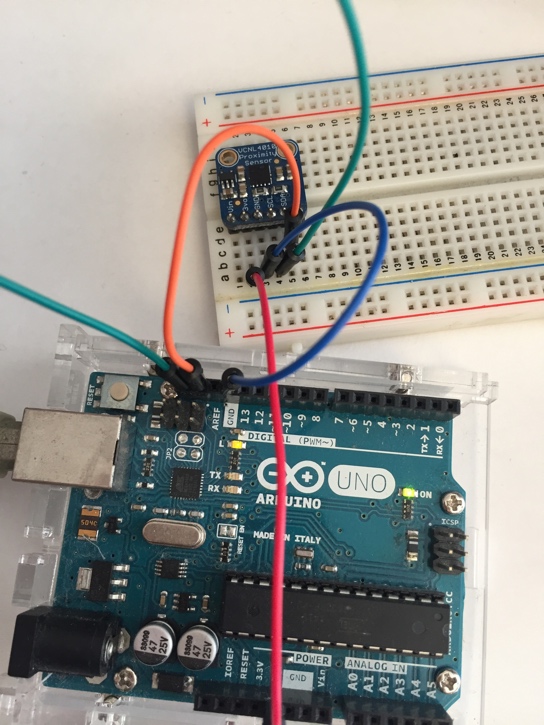 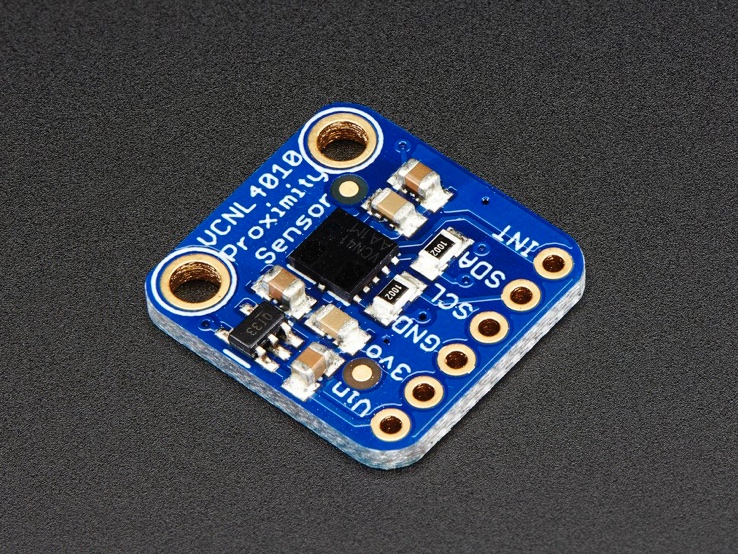 オープンソース基板CADのKiCadで基板を作ってみる
ブレッドボードで試した回路をそのまま回路図にする。
モジュールをそのまま乗せると楽。ピンヘッダを置いて配線するだけ。
500円ぐらいで出来る。(+航空便送料2000円ぐらい)
2週間ぐらいで届く
作り方はちょっと長くなるので、「KiCadで雑に基板を作るチュートリアル」https://www.slideshare.net/soburi/kicad-53622272と、このステージの補足資料を参照。
回路設計
Arduinoのテンプレがあるので、モジュールの足だけ追加する
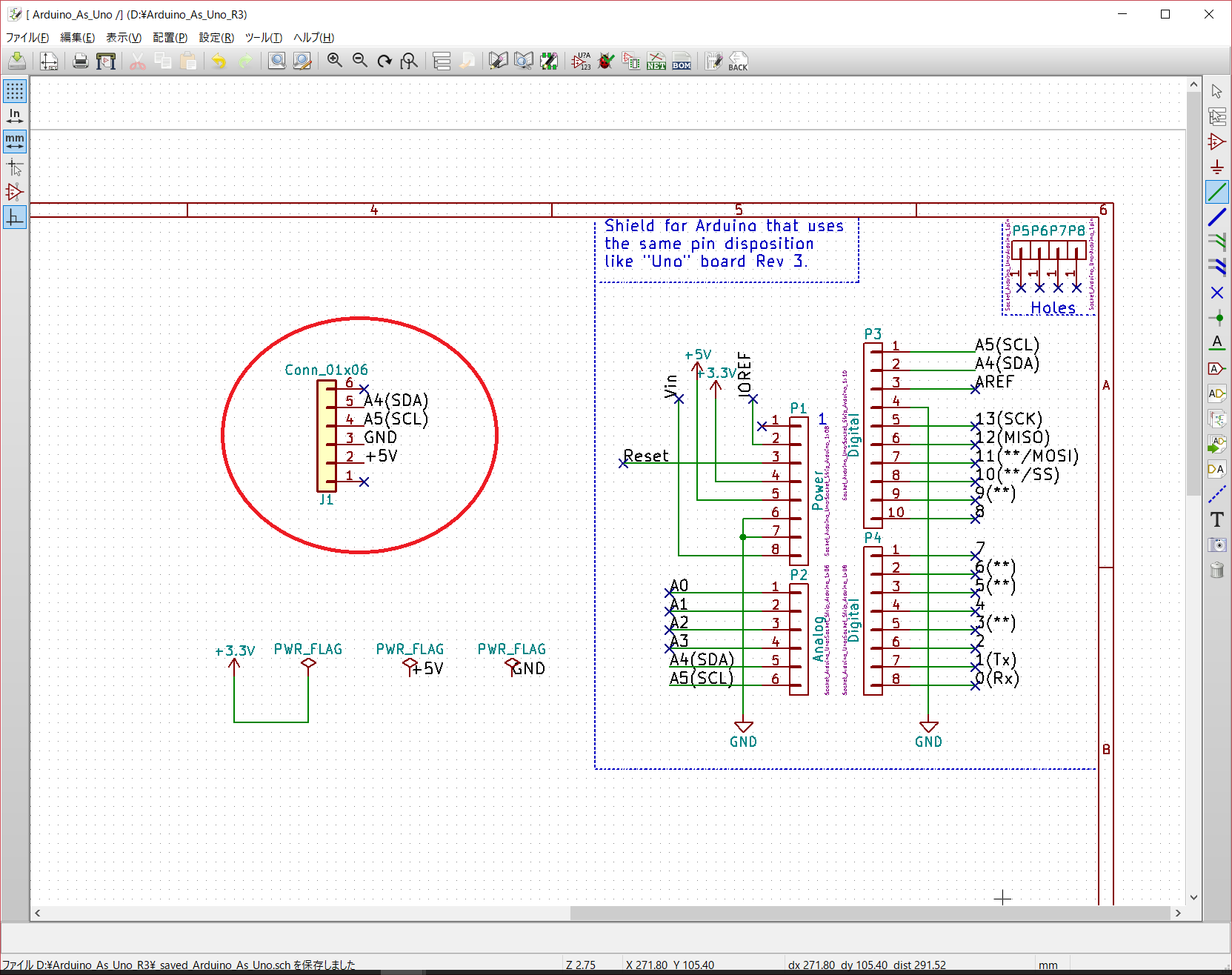 基板設計
配線はテンプレのデータに線を引くだけ。(赤い線の部分)
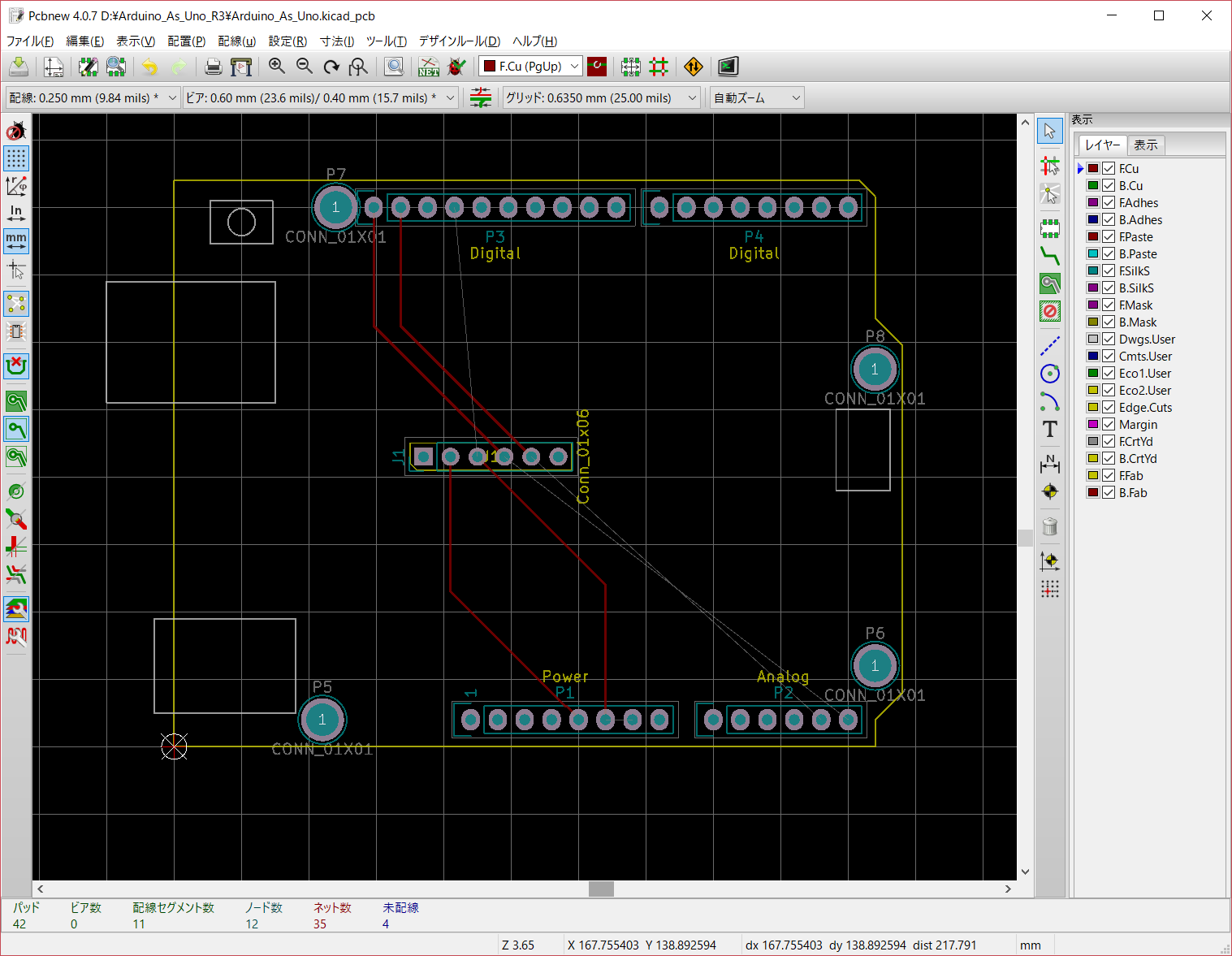 出来上がりイメージ
深圳に発注すると、こんな感じの基板が2週間で届く
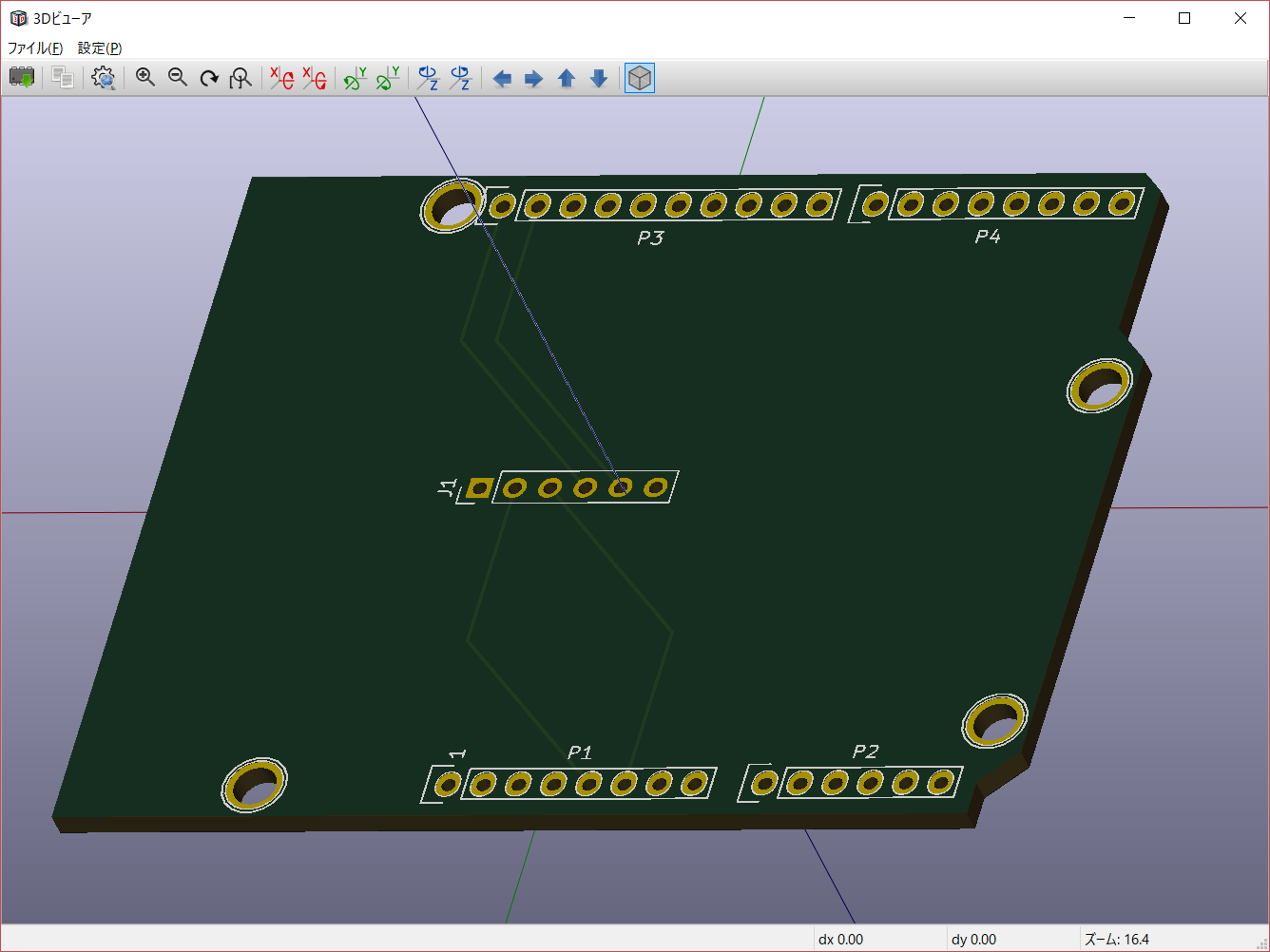 作った例
上記例の実物用意できなかったので、似たようなので…

写真はTWELite(マイコン)のモジュールを、RasPi(RPi1)に乗せてつなげる基板。
子亀の基板は出来あいのものを使おう。
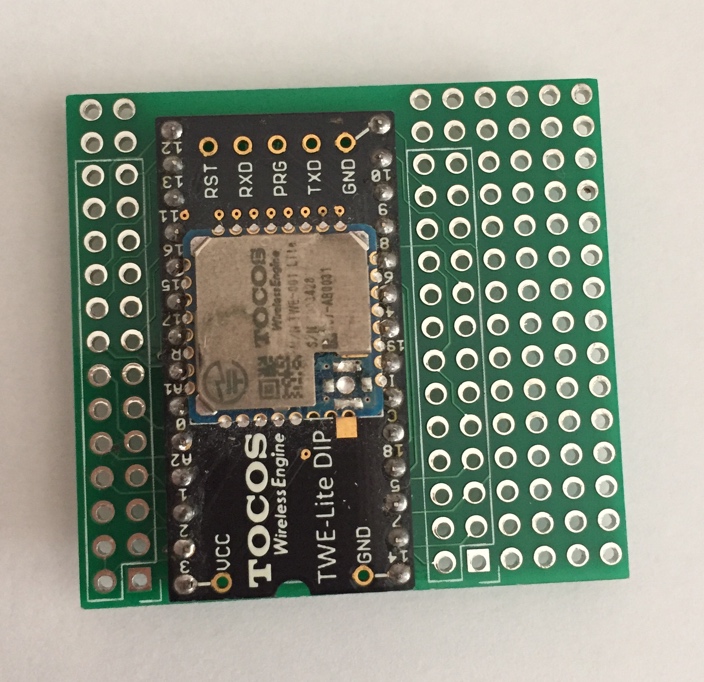 デバッグどうする？
格安ロジックアナライザ
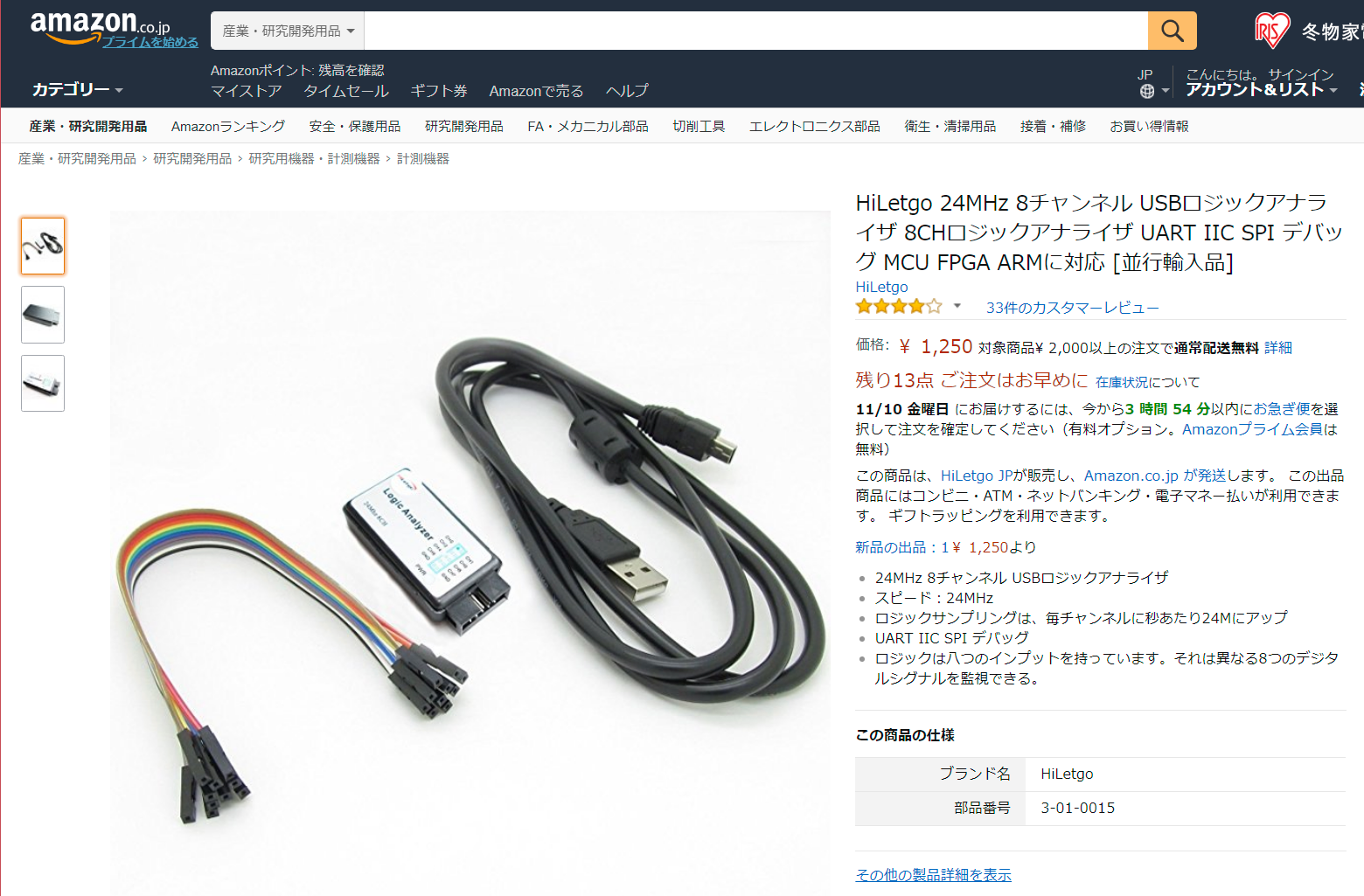 「HiLetGo ロジアナ」で検索 1500円ぐらい
デジタル系ならこれで結構賄える
PulseView
https://sigrok.org/wiki/Windows
格安ロジックアナライザで使える波形表示ツール
プロトコル解析も出来る
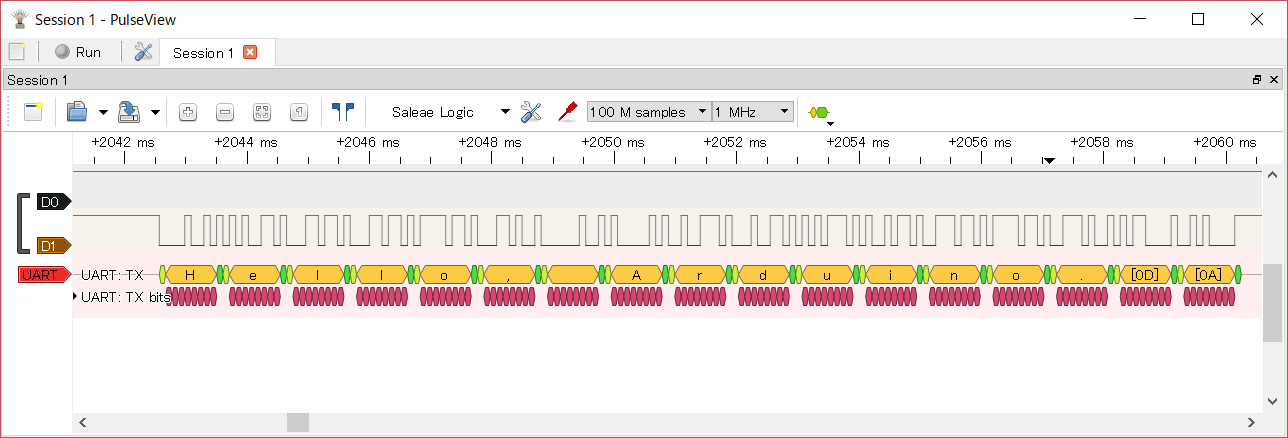 ロジアナの使い方
GNDと信号を見たいところにプローブをつなぐ
サンプリングの周波数を設定する。
解析するプロトコルを指定してプローブを設定する
サンプリングを開始し、マイコンを動かす。
流れた信号の波形が表示される。
おわり
参考文献、画像引用元
https://www.amazon.co.jp/dp/B074BKFMYK
https://www.raspberrypi.org/products/raspberry-pi-3-model-b/
https://store.arduino.cc/arduino-uno-rev3
http://akizukidenshi.com/catalog/g/gM-11819/
https://www.switch-science.com/catalog/3380/